Весенние цветы
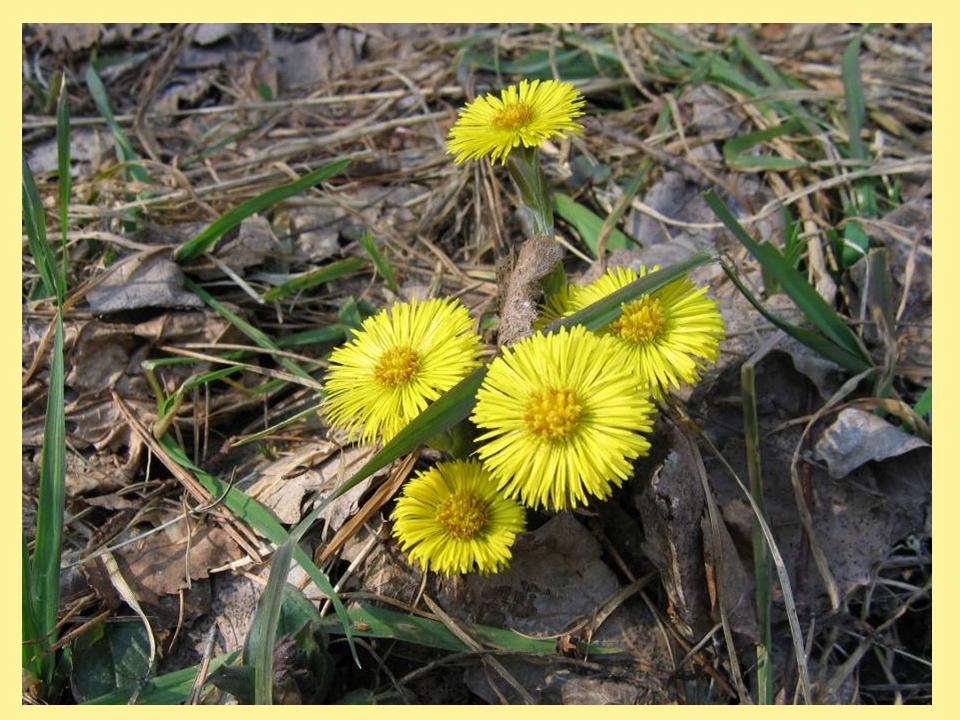 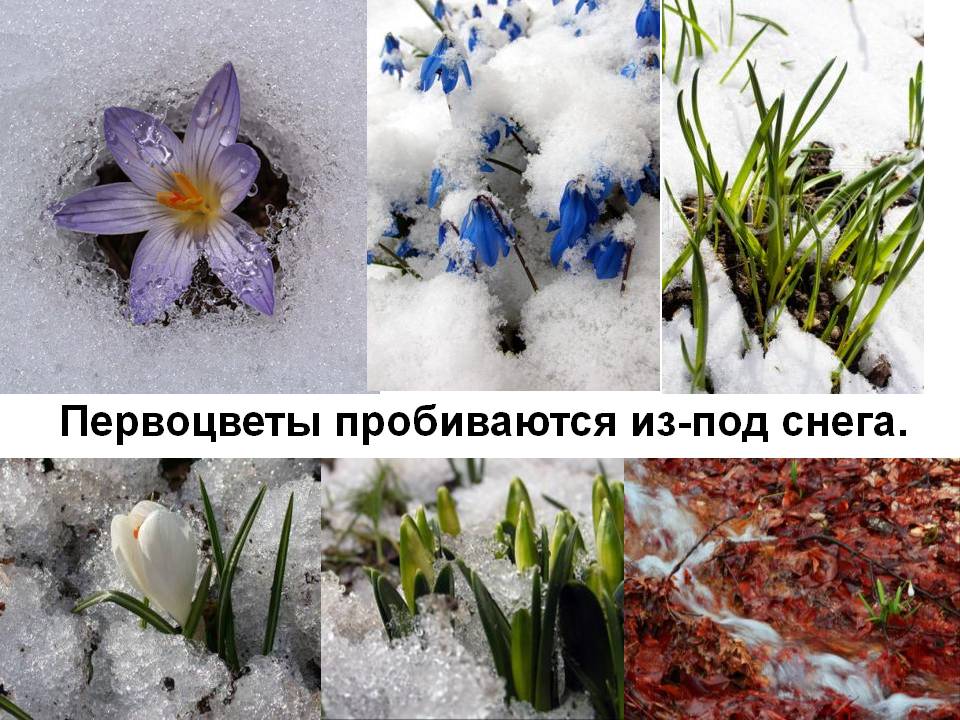